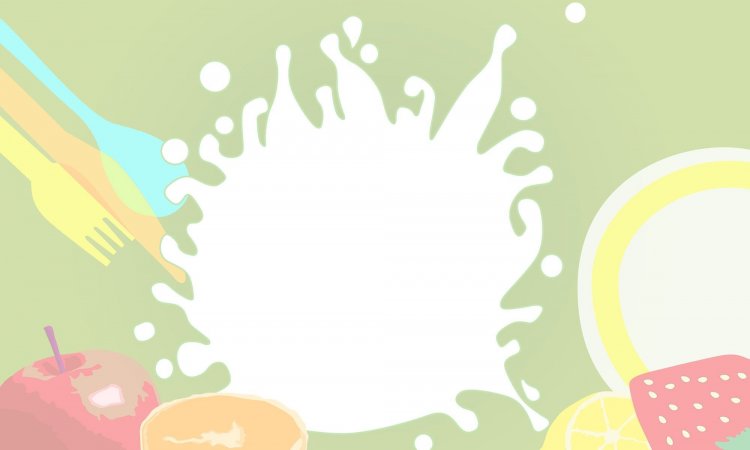 Муниципальное общеобразовательное учреждение Старобесовская основная общеобразовательная школа имени А.Ф.Юртова
Муниципальный конкурс«Лучшая школьная столовая»»
Презентация
о приготовлении поваром школьной столовой горячего завтрака
с. Старая Бесовка 
2025 г.
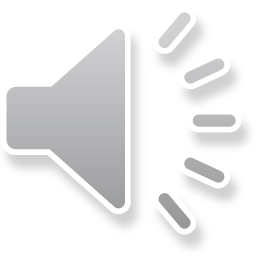 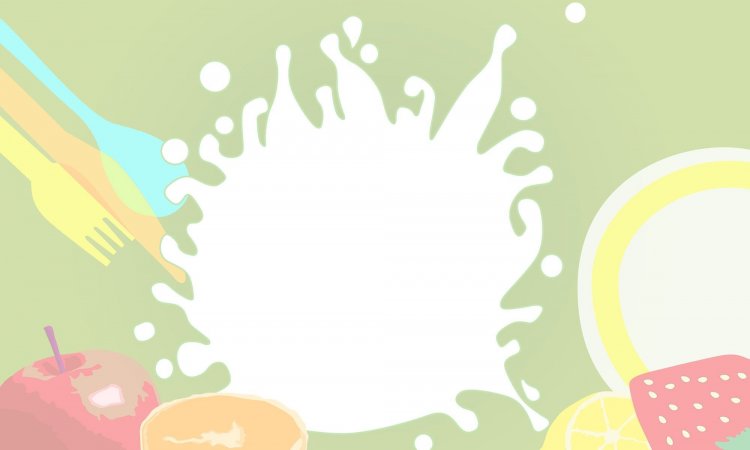 Я не боюсь еще и еще раз повторить: 
Забота о здоровье – это важнейший труд воспитателя. От жизнерадостности, бодрости детей зависит их духовная жизнь, мировоззрение, умственное развитие, прочность знаний, вера в свои силы. 

В.А. Сухомлинский
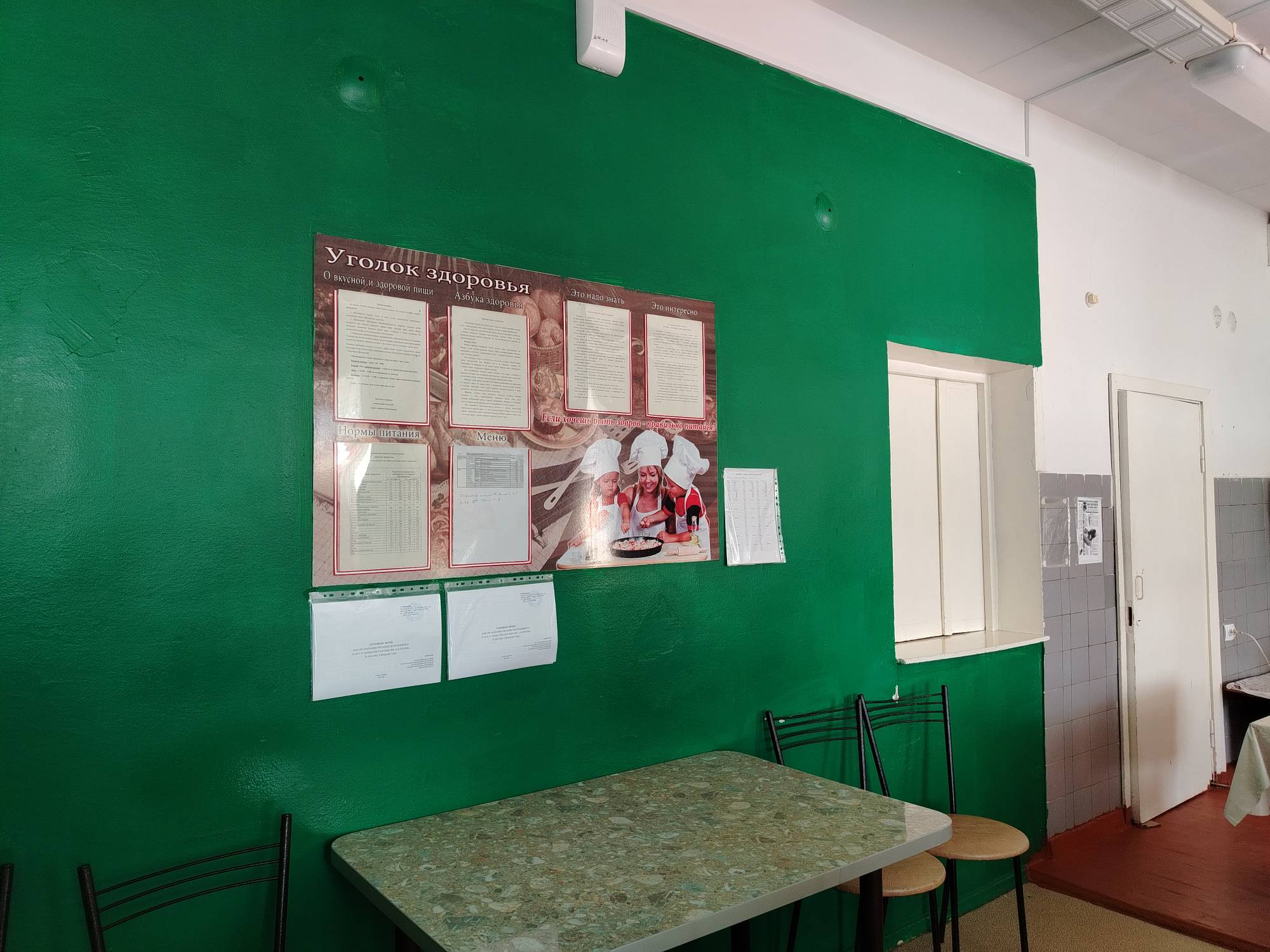 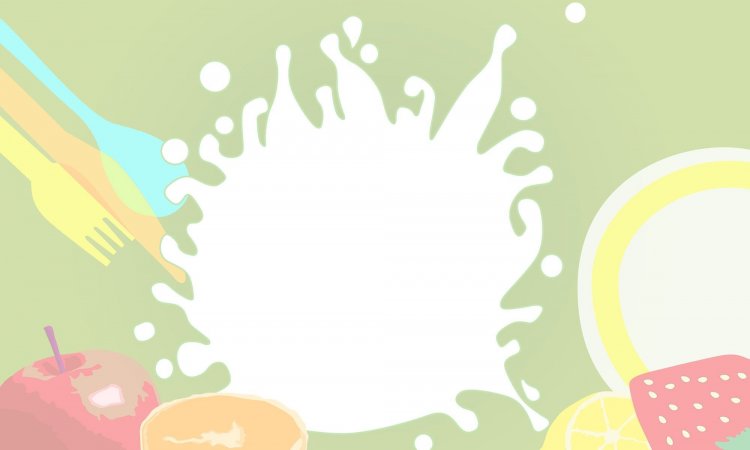 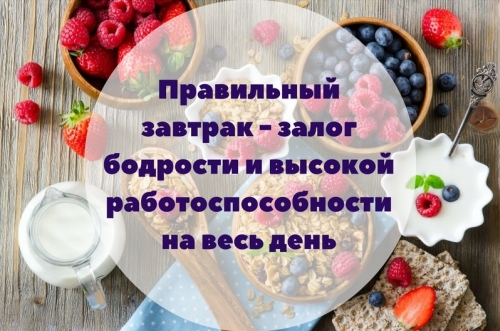 Питание детей в школе – один из важных факторов, определяющих  здоровье учащихся
Меню школьного завтрака 

1. Каша вязкая
молочная овсяная;
2. Кофейный напиток;
3. Лепешка с сыром;
4. Хлеб пшеничный.
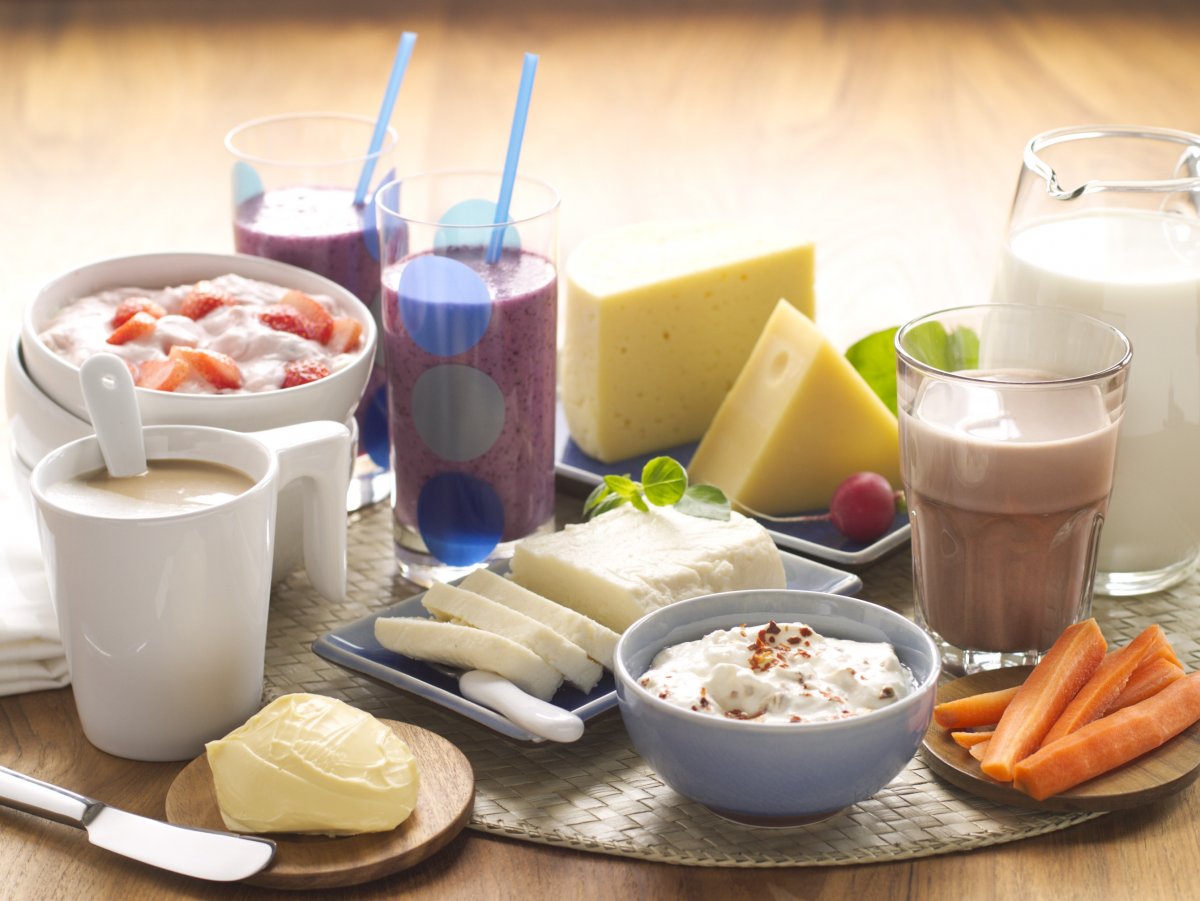 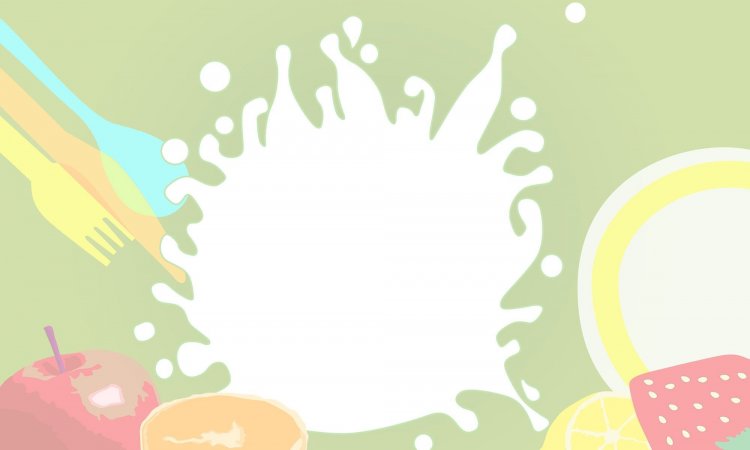 Завтрак
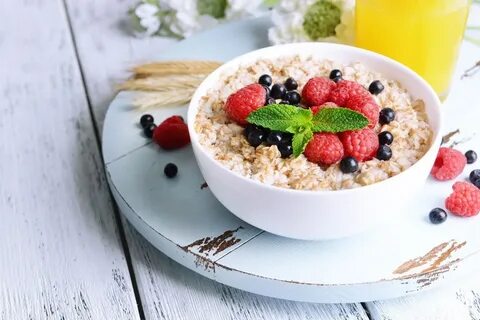 То, чем позавтракал утром, влияет на наше настроение и самочувствие весь день. Вкусный завтрак должен быть здоровым и разносторонним, но ни в коем случае однообразным. Общее мнение такое, что на завтрак надо обязательно есть кашу.
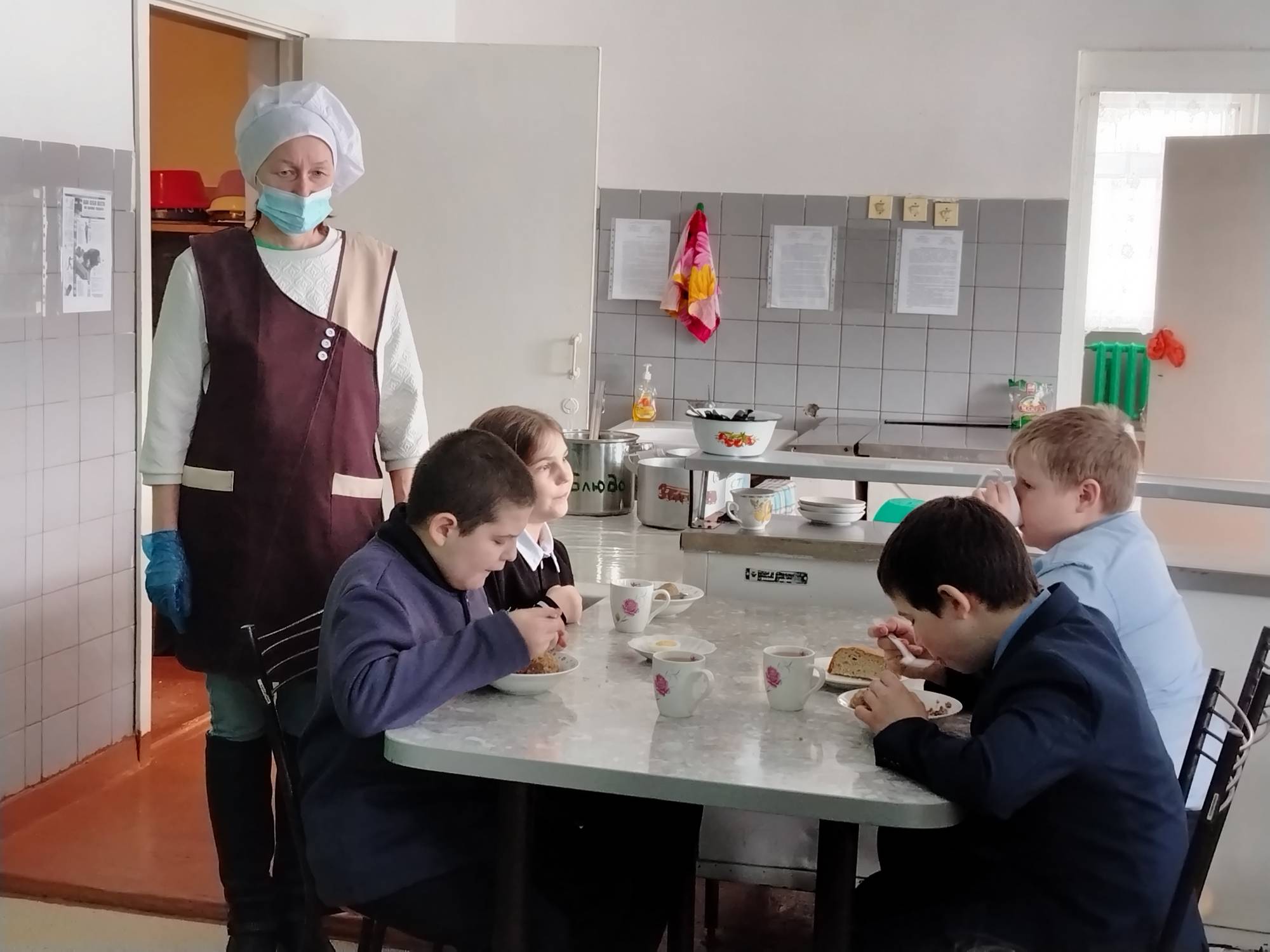 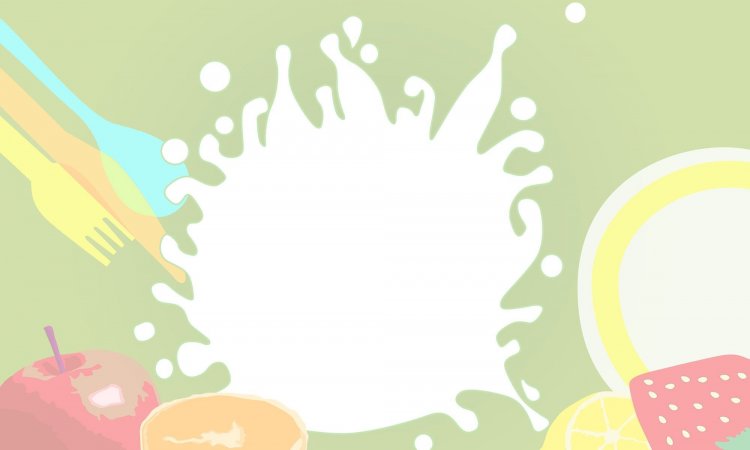 Приготовление  лепёшки с сыром
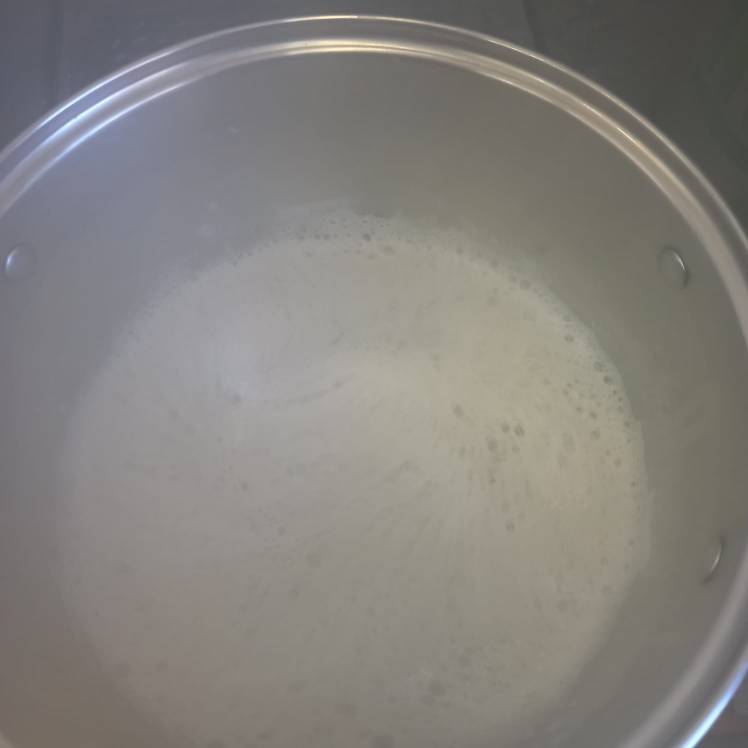 Технология приготовления: 
Дрожжевое тесто: в емкость вливают подогретую до температуры 35-40 градусов воду, предварительно разведенные в воде с температурой не выше 40 градусов процеженные дрожжи, сахар, соль, всыпают муку и все перемешивают в течении 7-8 мин.

После этого вводят растительное масло и замешивают тесто до тех пор, пока оно не приобретет однородную консистенцию и будет легко отделяться от стенок емкости.

Емкость закрывают крышкой и ставят на 3-4 ч для брожения, когда тесто увеличится в объеме в 1,5 раза, производят обминку и вновь оставляют для брожения, в процессе которого тесто
обминают еще 1-2 раза.
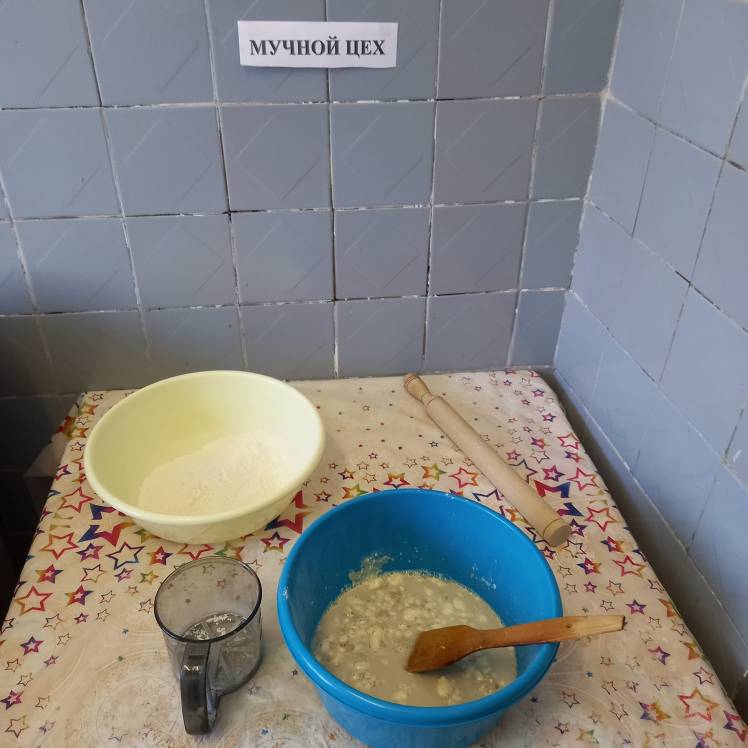 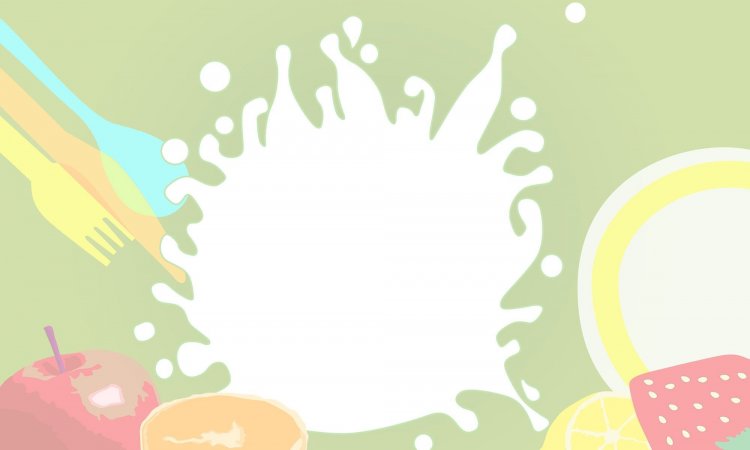 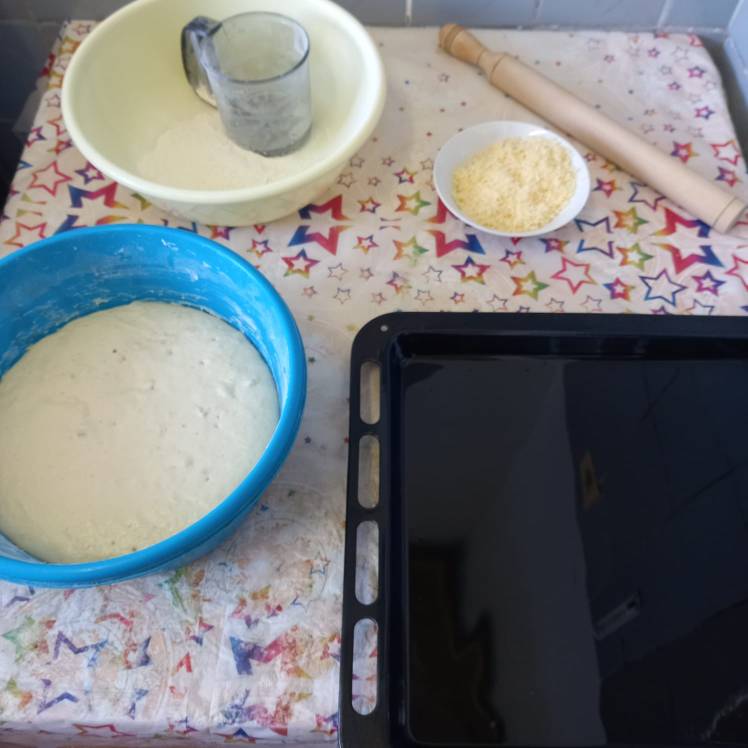 Из теста разделывают шарики круглой формы по 50гр, укладывают на противень, дают полную расстойку, затем раскатывают, смазывают яйцом , укладывают натертый сыр. Выпекают при температуре 180-200 гр.
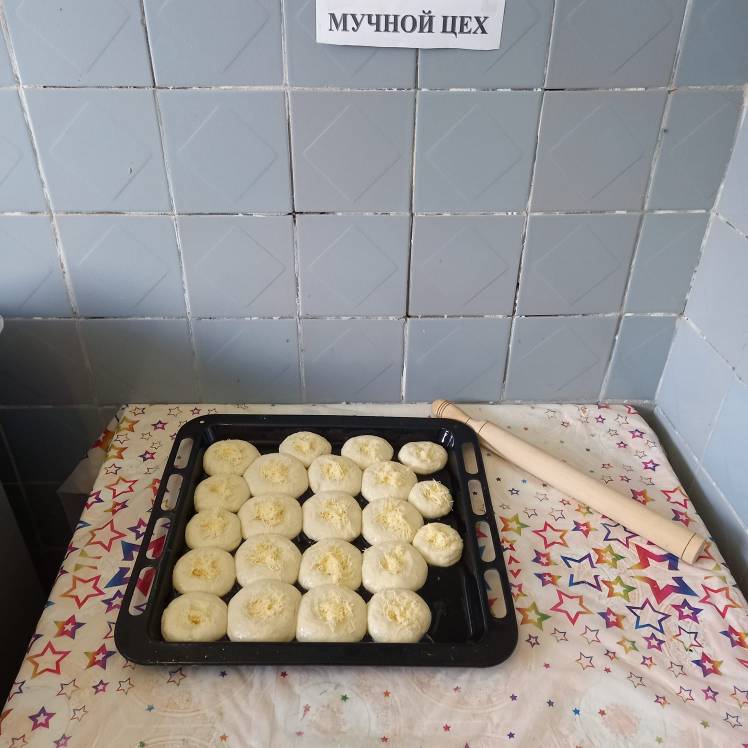 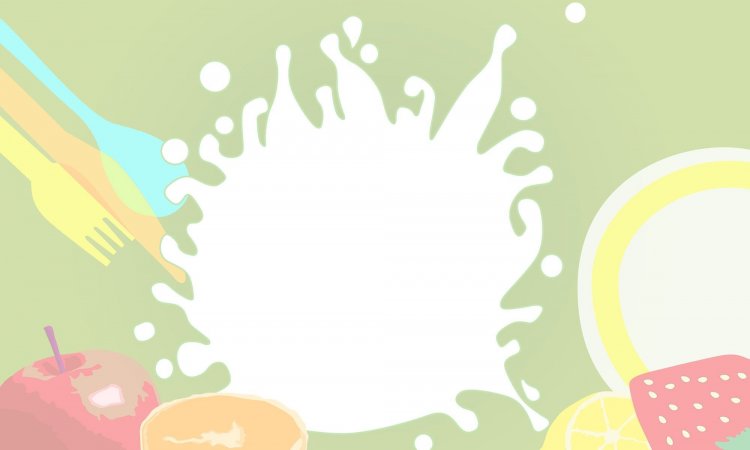 Готовое блюдо
Характеристика блюда на выходе:
Консистенция: мякиш плотный. Цвет: от желтого до светло-коричневого.
Вкус: свежевыпеченного изделия с сырной ноткой.
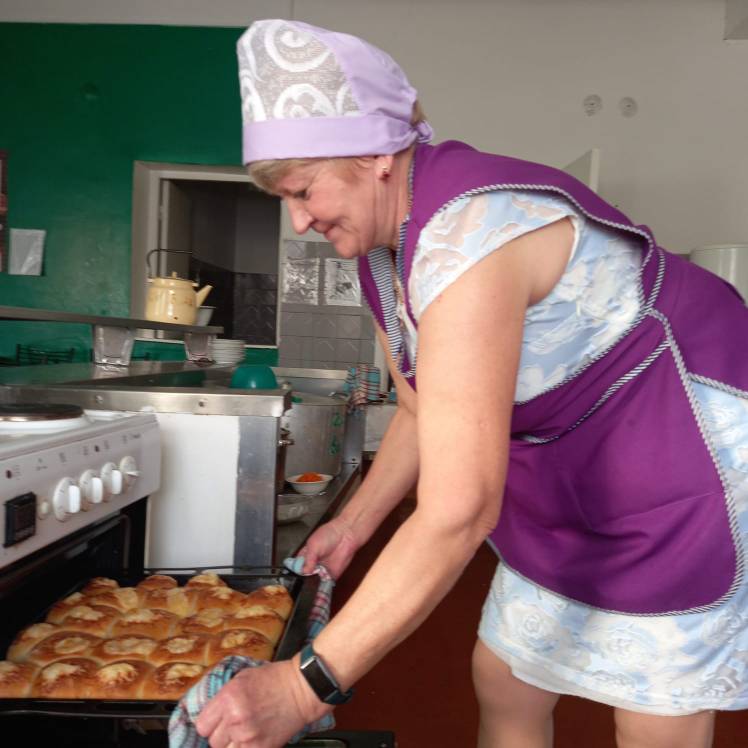 Приятного аппетита!
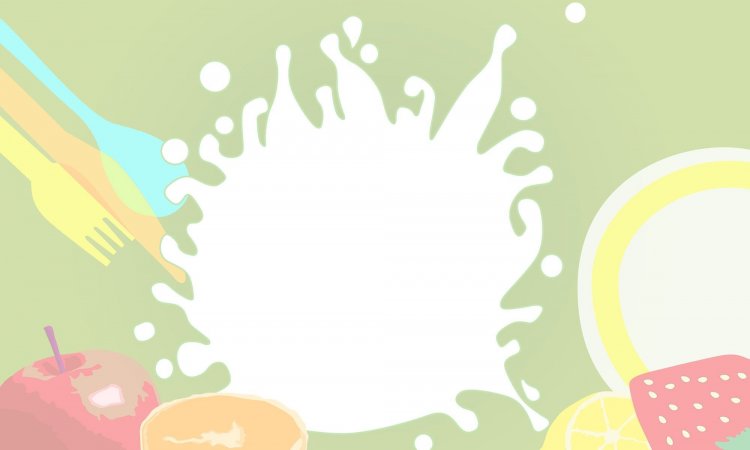 Школьное питание – залог здоровья и успешной учебы!
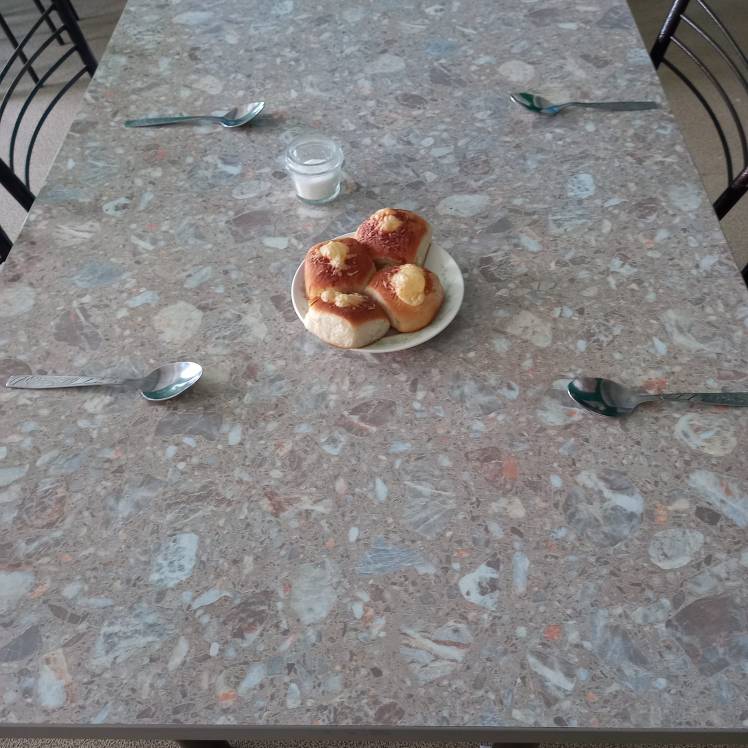 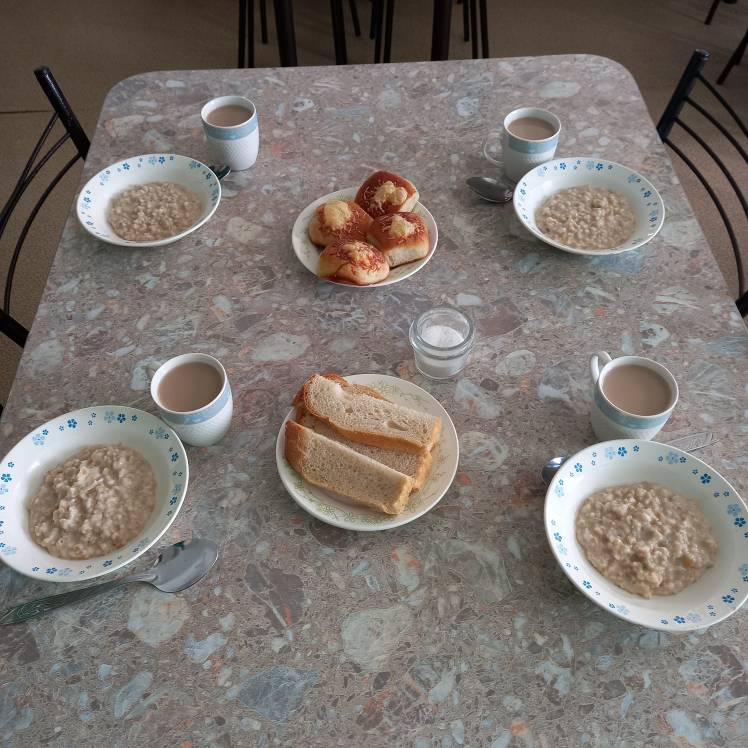 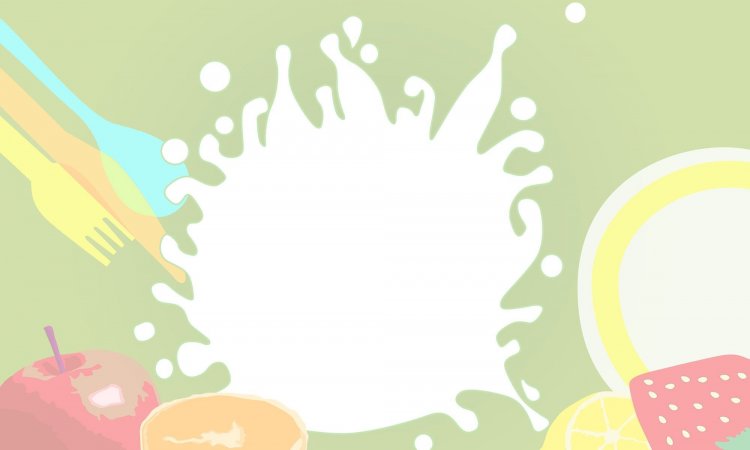 Желаем всем  приятного аппетита и напоминаем, что  завтрак для школьника очень важен.

БУДЬТЕ ЗДОРОВЫ!
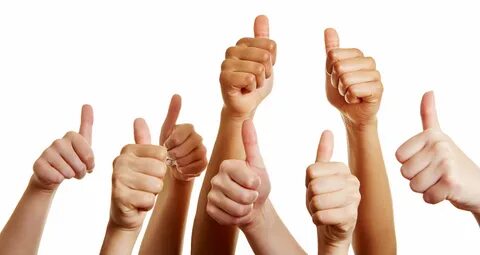